To record your attendance for today’s session, please text the code [ENTER UNIQUE SESSION CODE]to: 844-998-2674NOTE: Codes are not case sensitiveIf you receive an error message, please email continuingeducation@childrens.harvard.eduThank You!
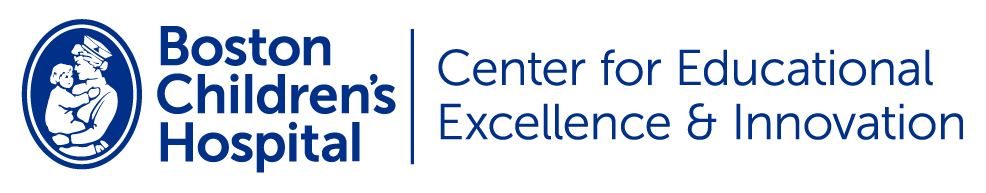